S4,5,6 How to Pass your Qualifications
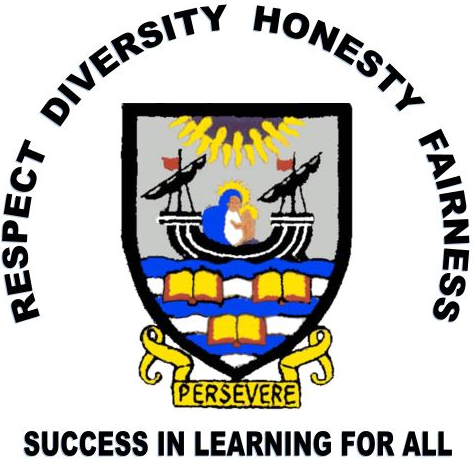 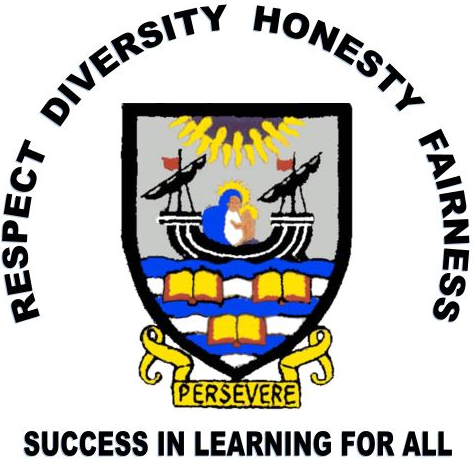 Welcome
Thank you for coming along.

Learning Intention: 
To help you support your child through their National Qualifications
To allow us to work together as a School and Home / Family
To help develop your understanding of the Scottish system (SQA)
Keep updated
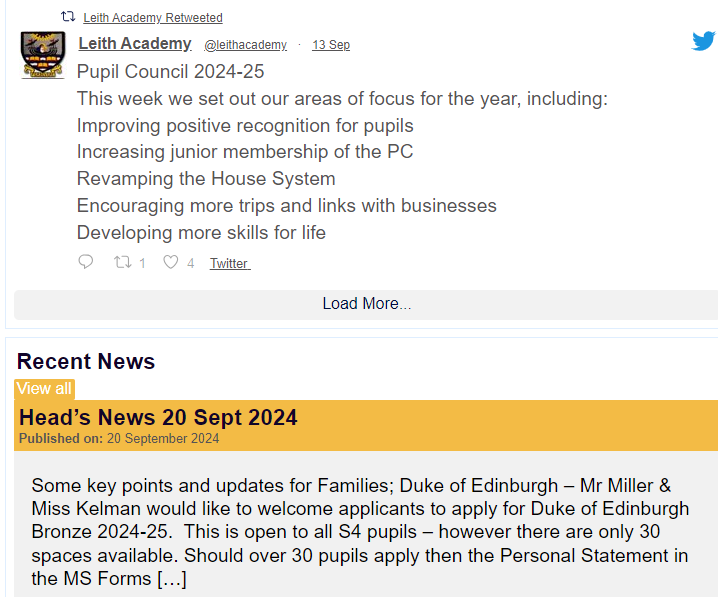 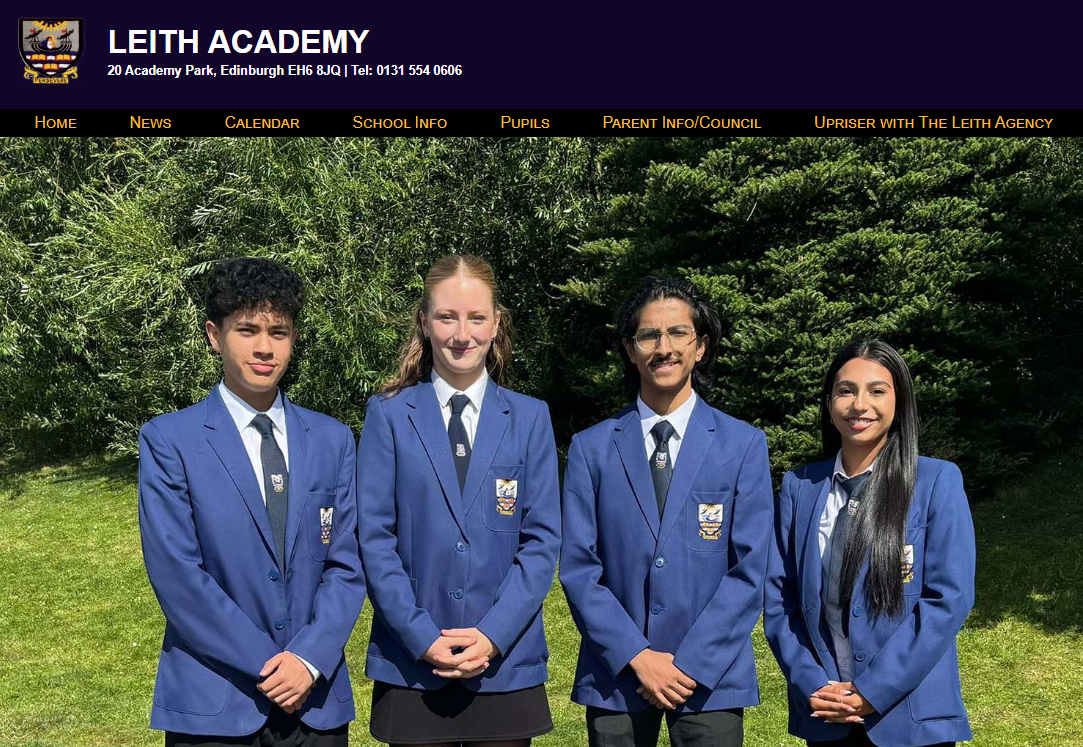 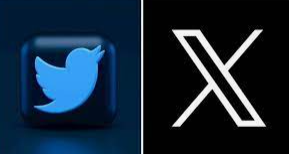 @leithacademy
https://leithacademy.uk
CALENDAR WITH DATES
Our Values….Day in day out
-LGBT+
-Equalities and Inclusion
-Sustainability
-Health & Wellbeing
-Restorative
-Curriculum Pathways
-Key Adult
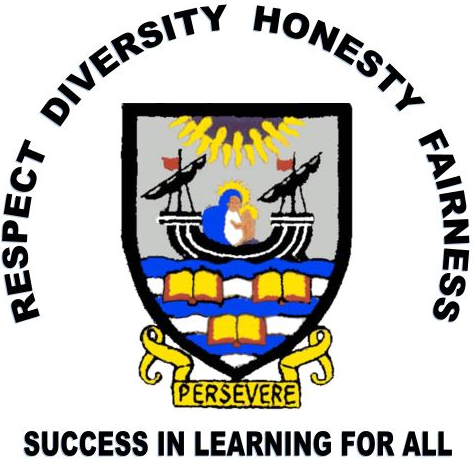 -Sticking with it
-Resilience
-Growth mindset
SQA
Positive Destinations
Wider Achievement
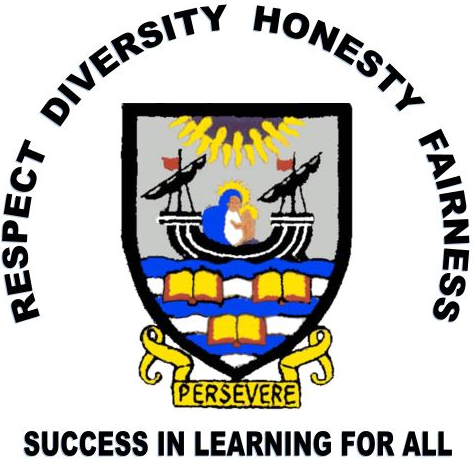 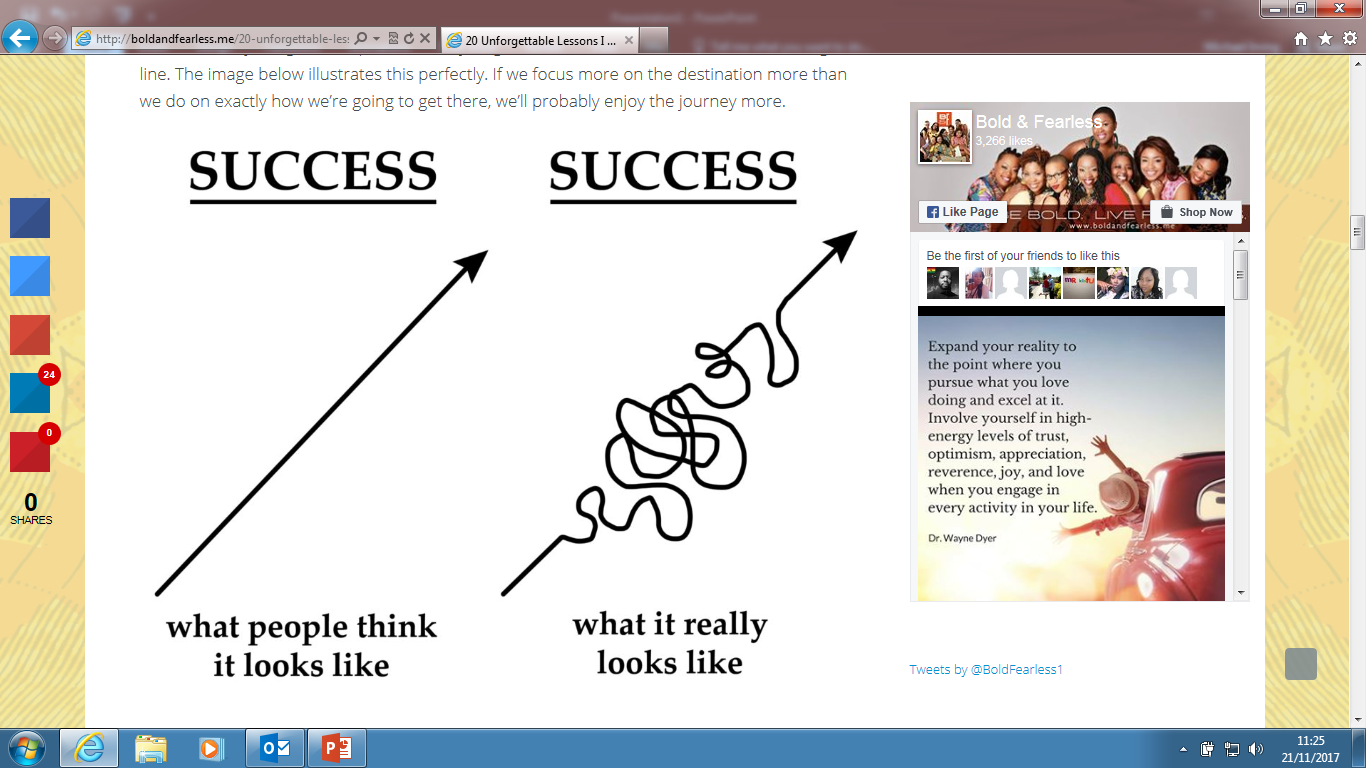 PROCESSES AND GOOD HABITS ARE VITAL!
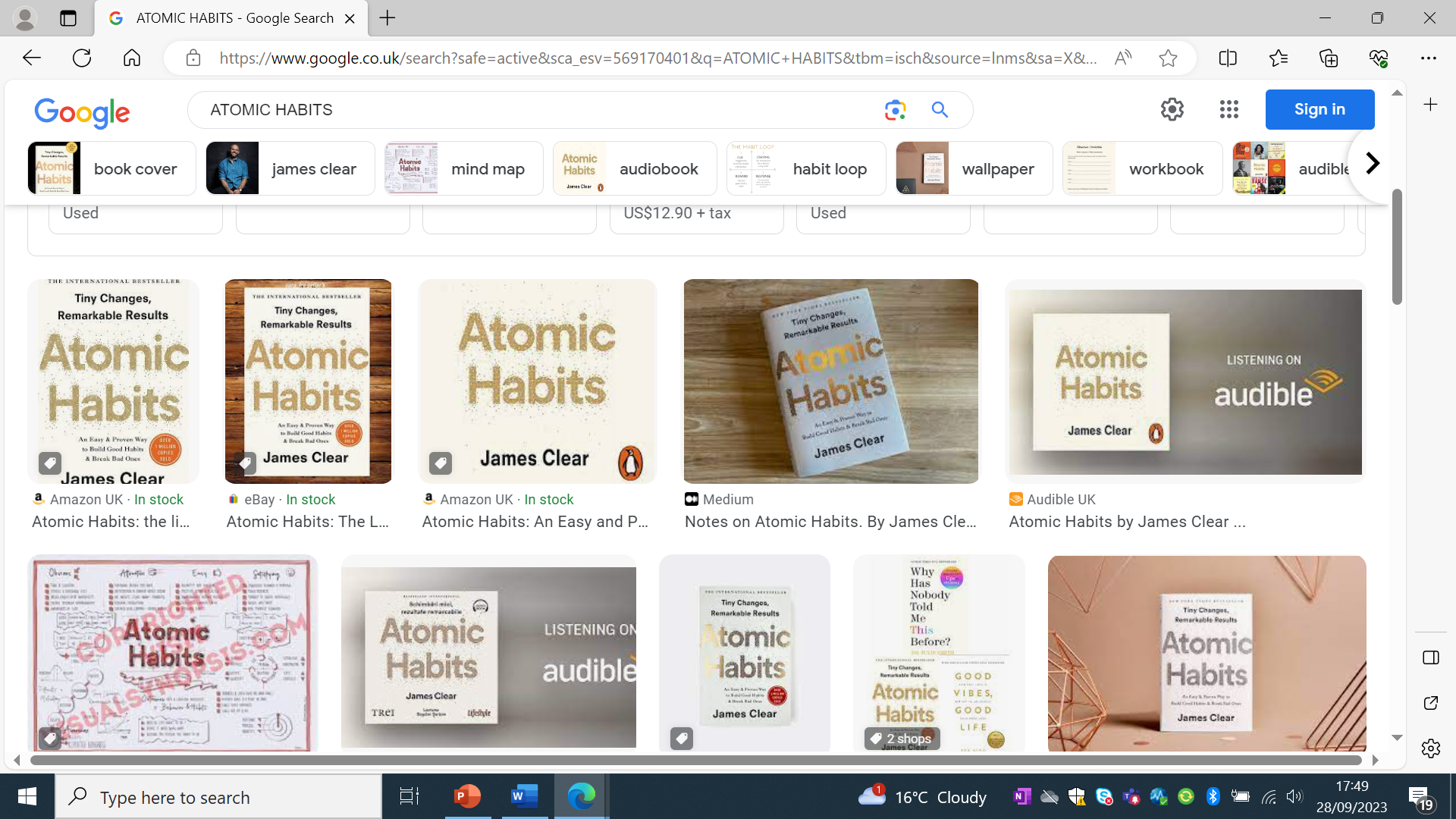 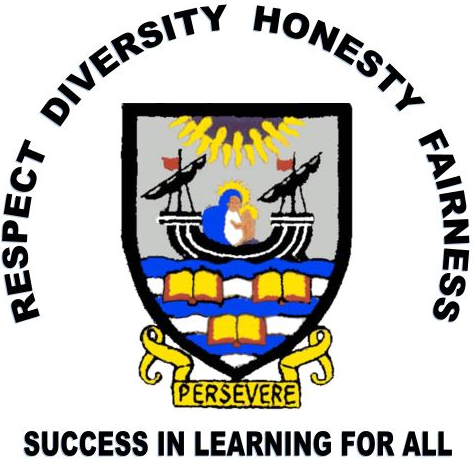 Our youngsters do well….deservedly
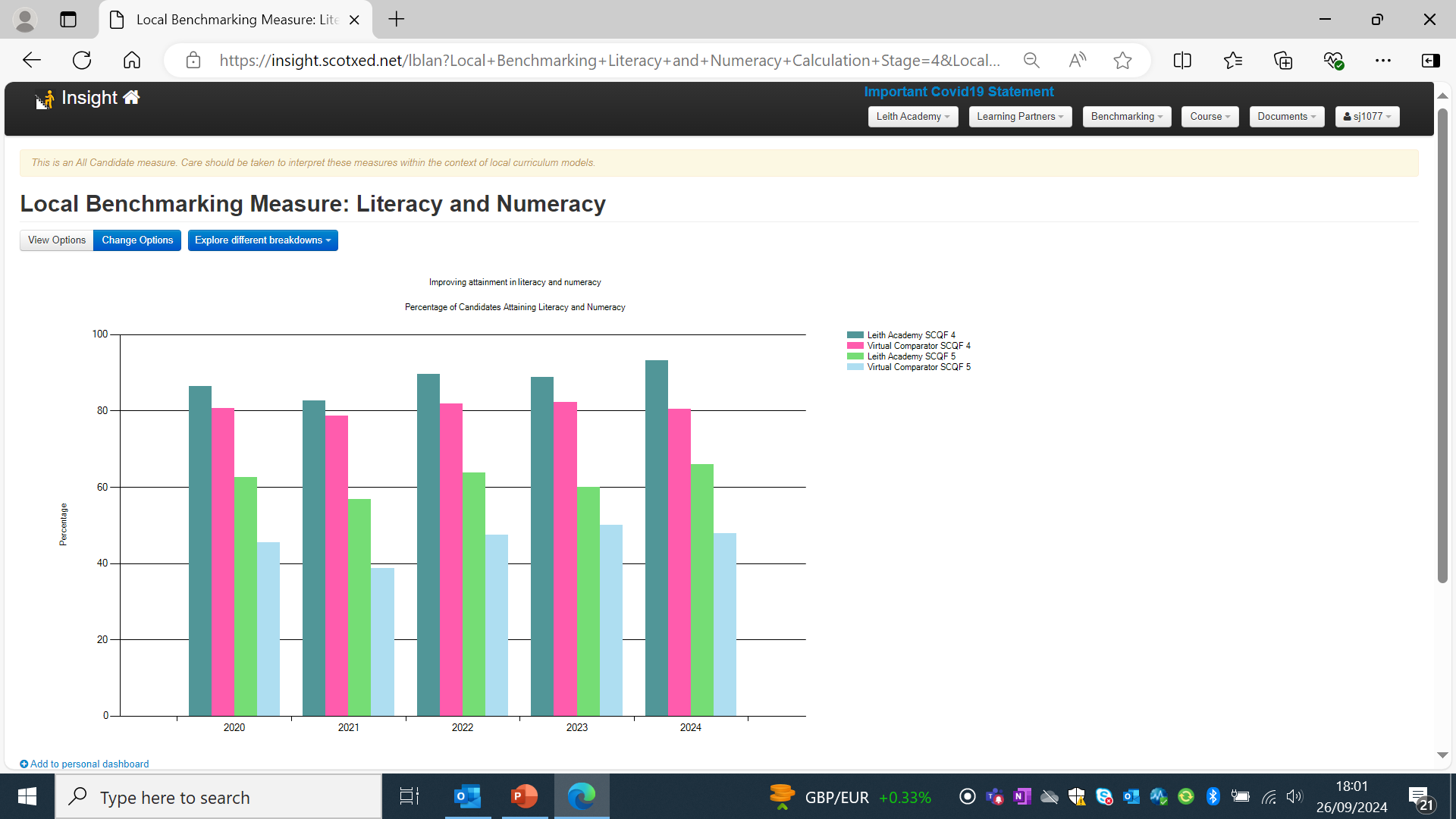 LEARNERS LEAVE LEITH ACADEMY WITH POSITIVE LIT / NUM OUTCOMES
The link is crucial!
HOME
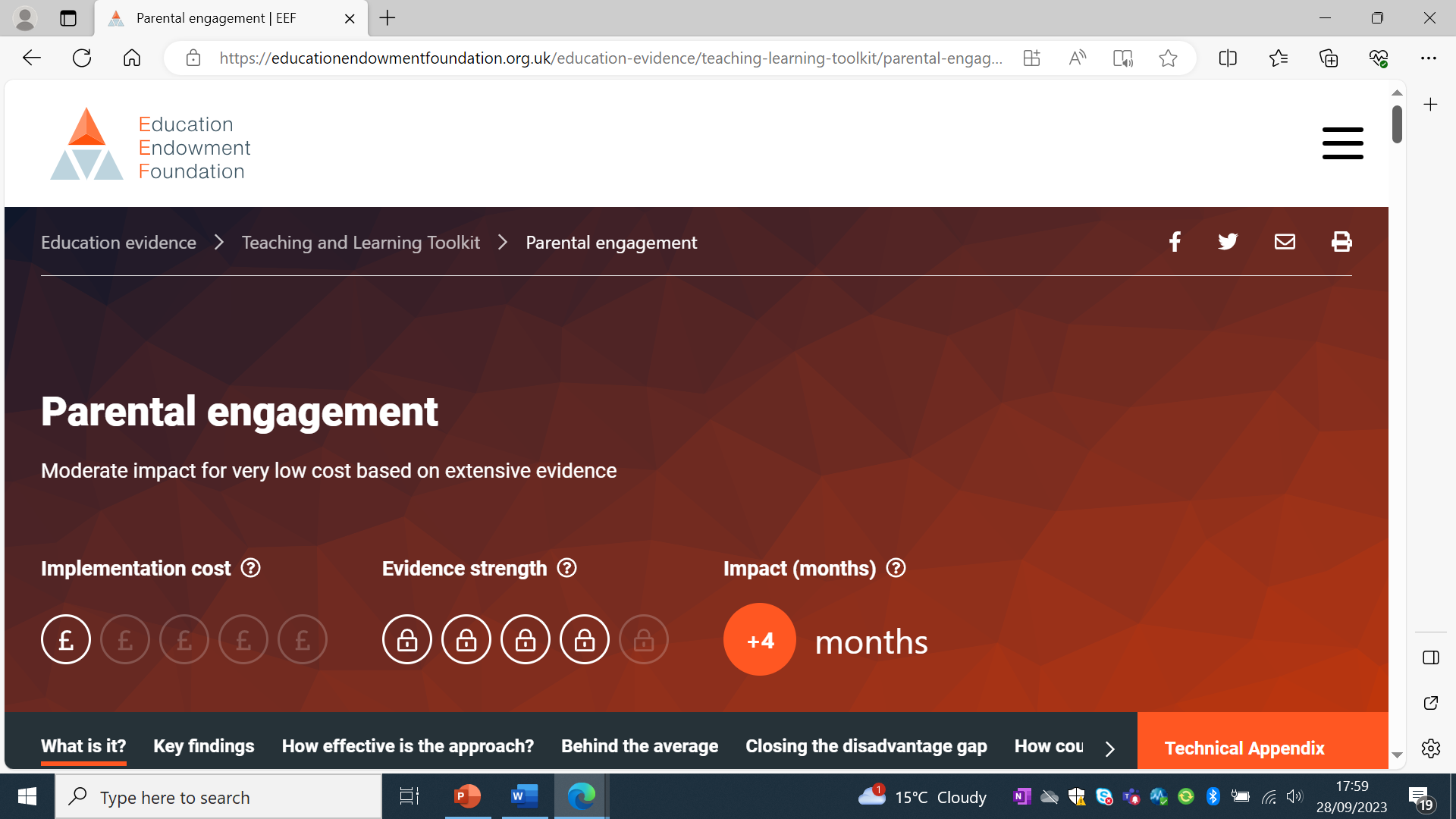 SUCCESS IN LEARNING FOR ALL
SCHOOL
LEARNER
Signposting is the aim
We want to help you, help your children

Provide quick, easy, simple links to support

Keep communication open throughout the year to help supportive conversations = improved outcomes
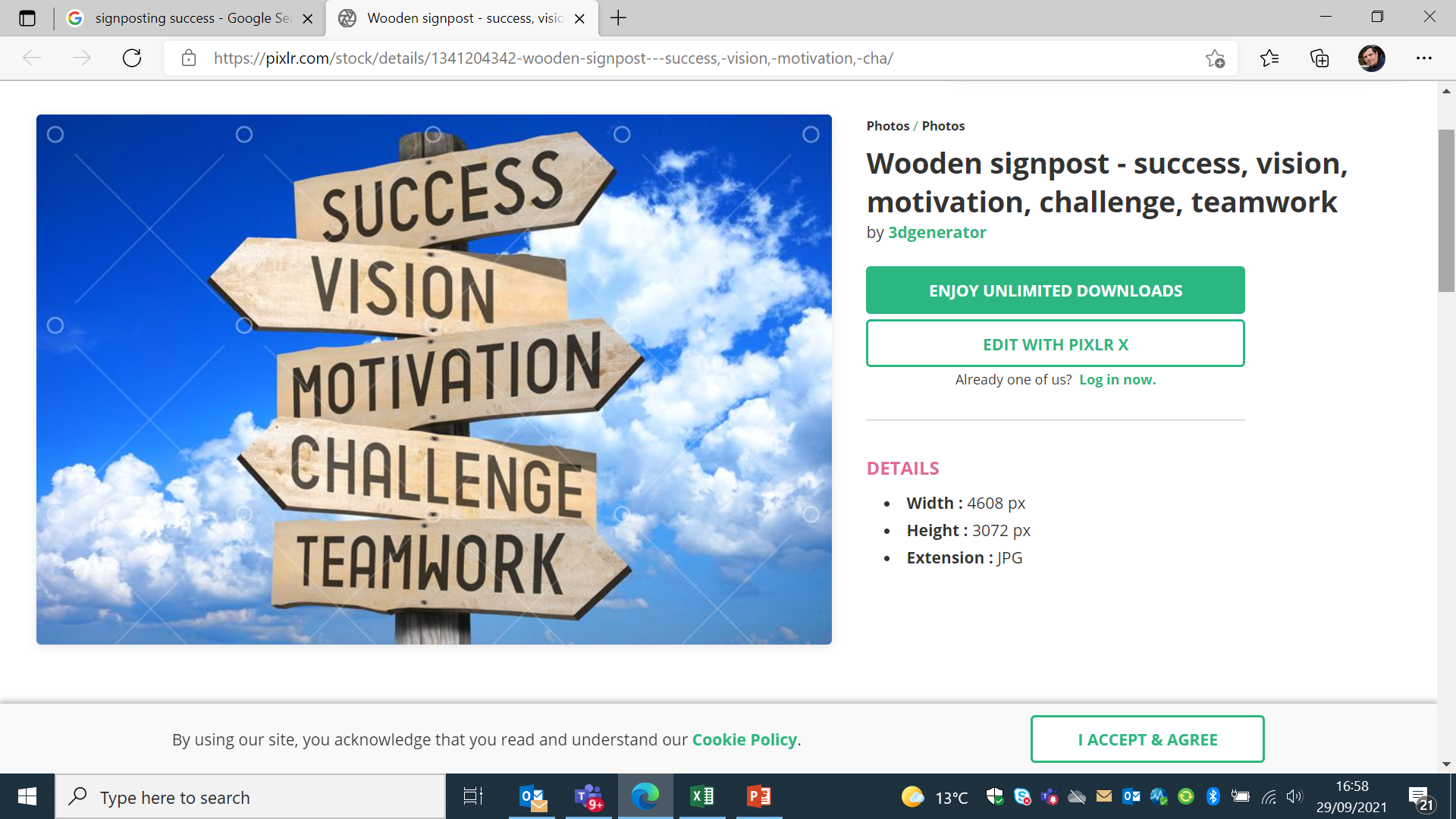 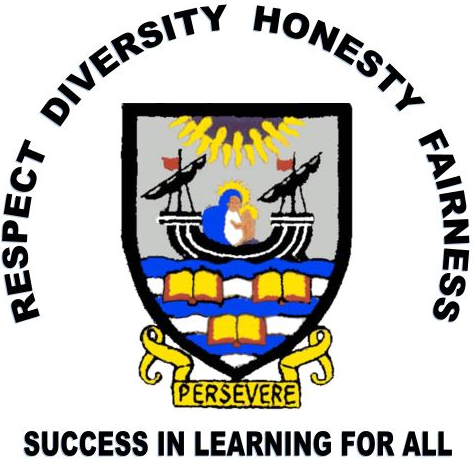 Our Focus
Results and Achievements are key areas of focus for us
	- improved outcomes to help young people in their next step

Literacy and Numeracy are key areas of focus
	- improved outcomes increase life chances / opportunities for all

Having a path into a Positive Destination is a key focus

Being aspirational in all that we do
Scottish Qualification Authority SQA
National 1,2,3,4

Some internal units (2 or 3) to help assess learning

Internal Added Value Unit

Some work marked by Leith Academy staff: folios, practical work, performances, portfolios

No final exam required: pass or fail
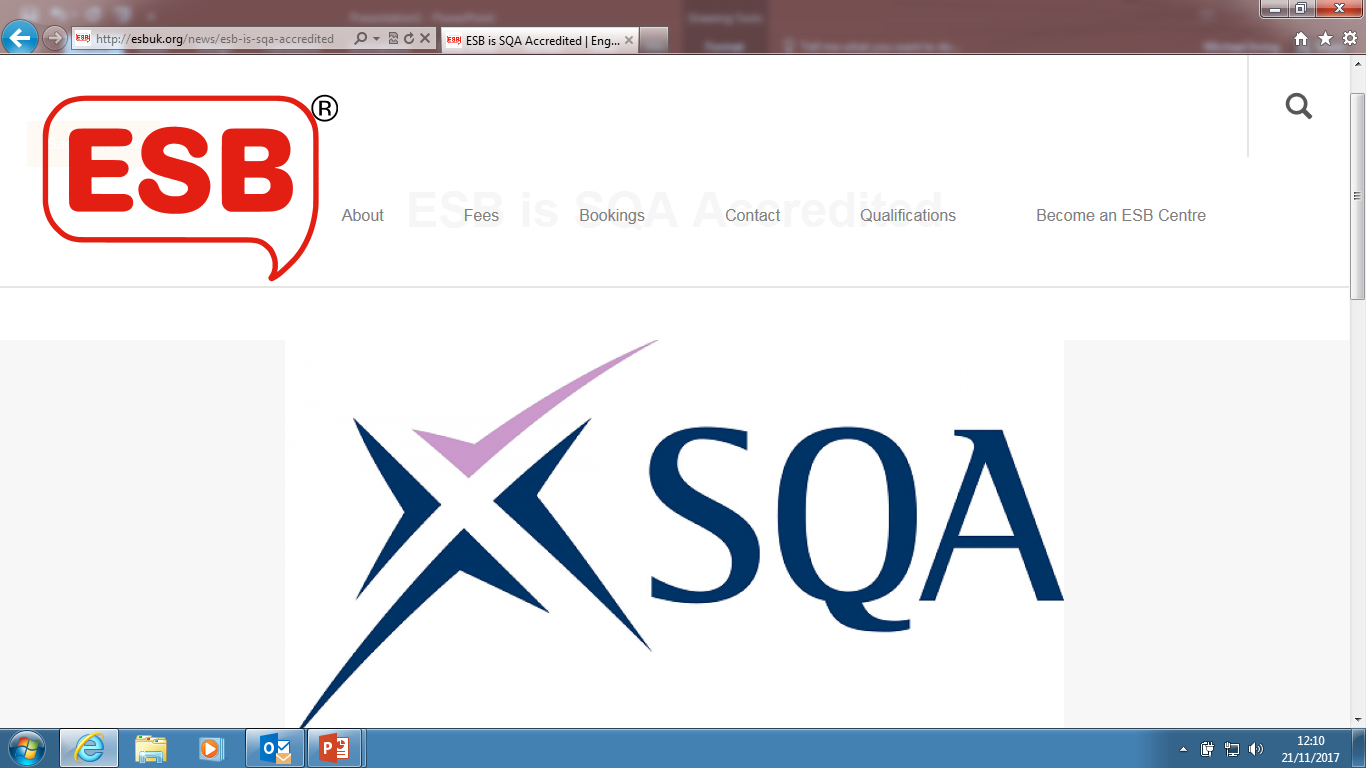 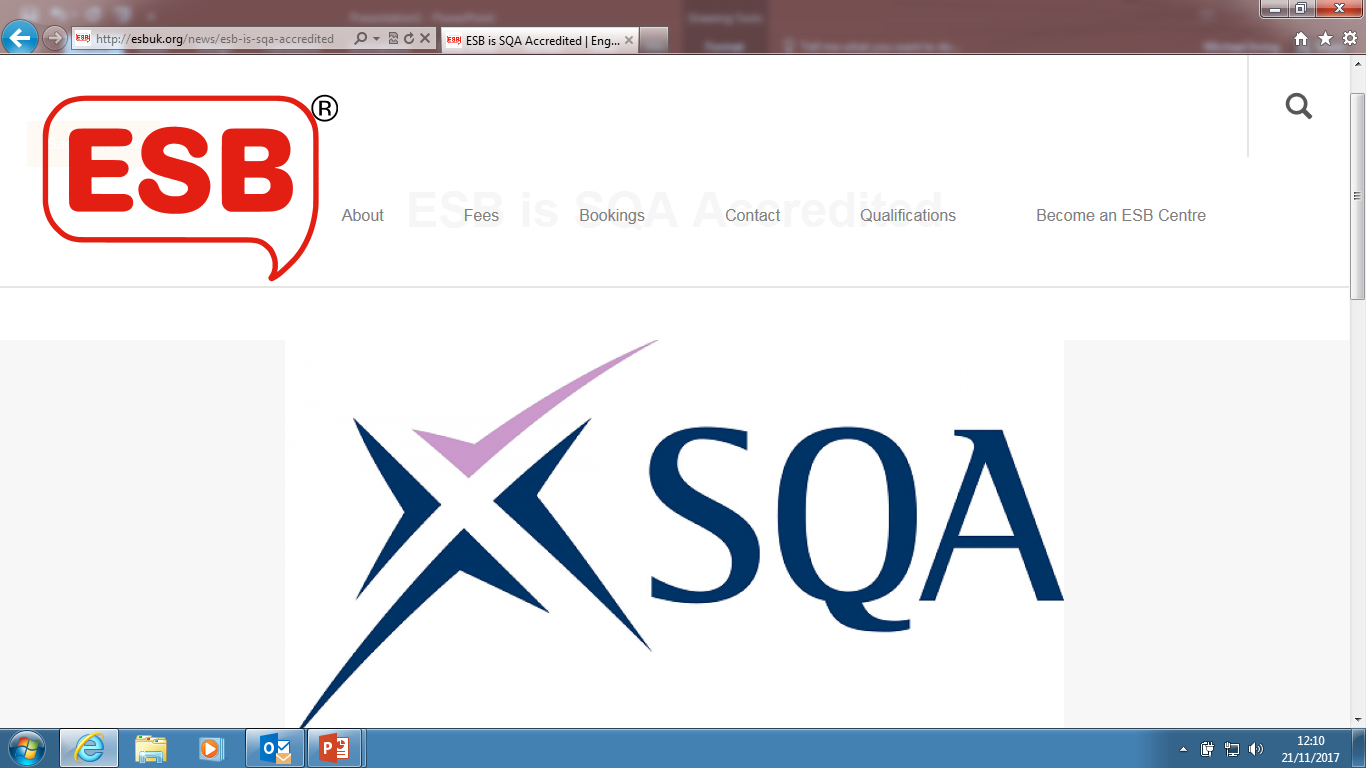 Scottish Qualification Authority SQA
National 5 / Higher / Advanced Higher

Some work marked by Leith Academy staff: folios, practical work, performances, portfolios

Some work sent to SQA to be marked: folios, dissertations, art work

An exam, in most subjects
Level 5 and 6 NPAs, Skills for Work, Awards

No exam, all work is made up of units to be marked: folios, practical work, performances, portfolios
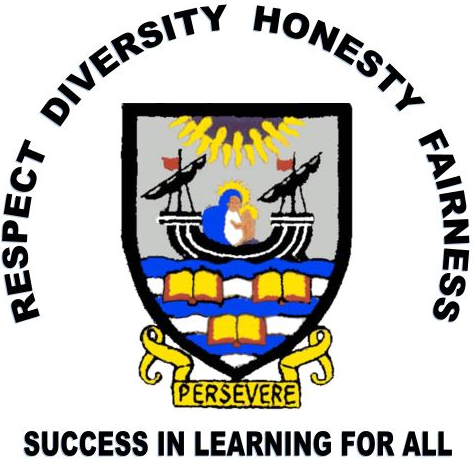 Key Dates
1st Tracking Report  – week beginning 7th October

IN PERSON Parents’ Evenings coming up – progress check, target setting
(30th October Anderson/Barton and 12th November Cowan/Port)

Prelim Window 1 – Practical/classroom-based 2nd – 13th December
Prelim Window 2 – Games Hall 13th – 17th January
Prelims are not there to catch youngsters out
Prelims should allow Pupils to know strengths…and areas to improve

SQA 2025 Exam timetable – highlight your exams!
National Qualifications 2025 Exam Timetable (sqa.org.uk)
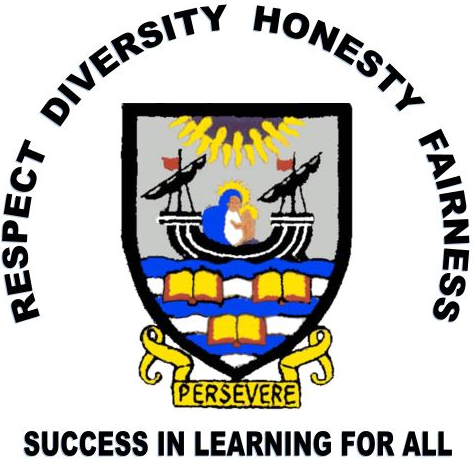 Live N Learn Session
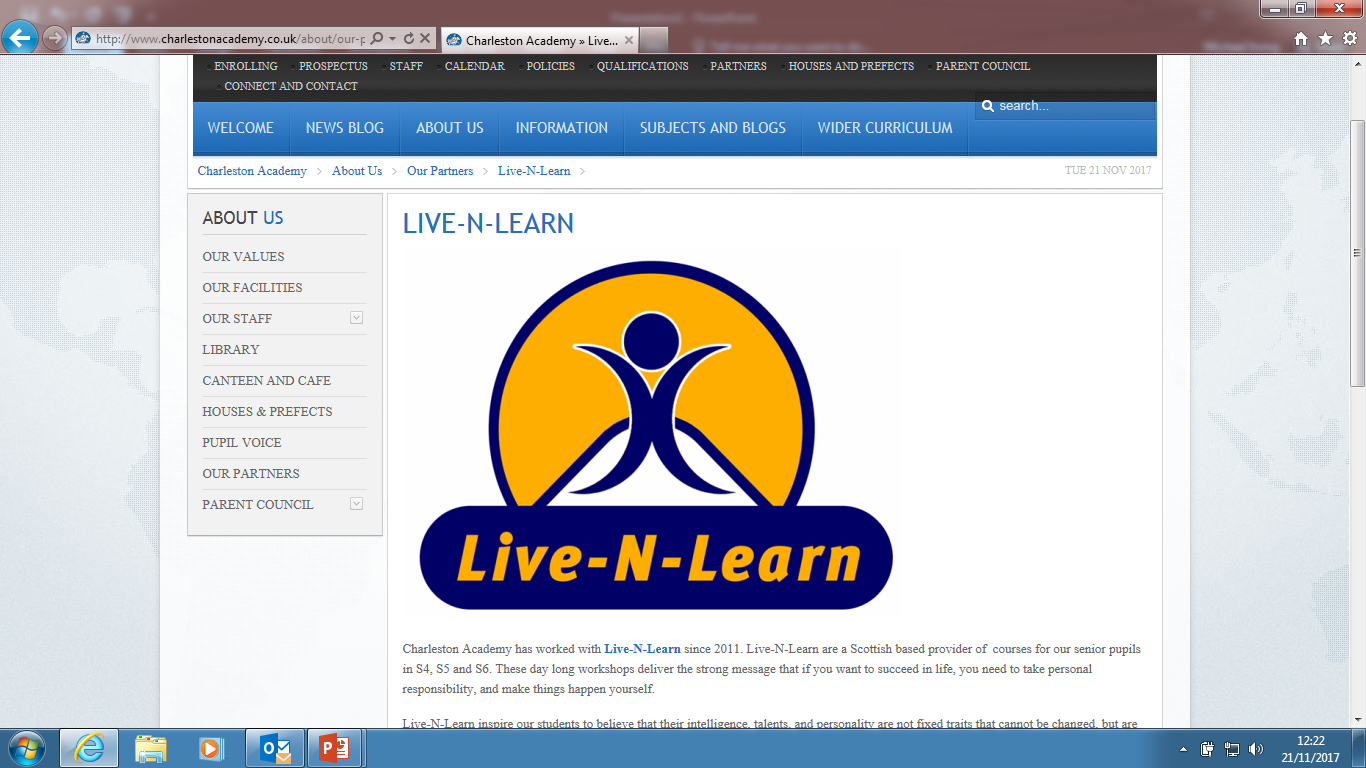 Session for all S4 Pupils around mindset, aspiration, being positive, study techniques
How to Pass Guides
Available to borrow
Sign-out from Joe (Learning Resource Centre)
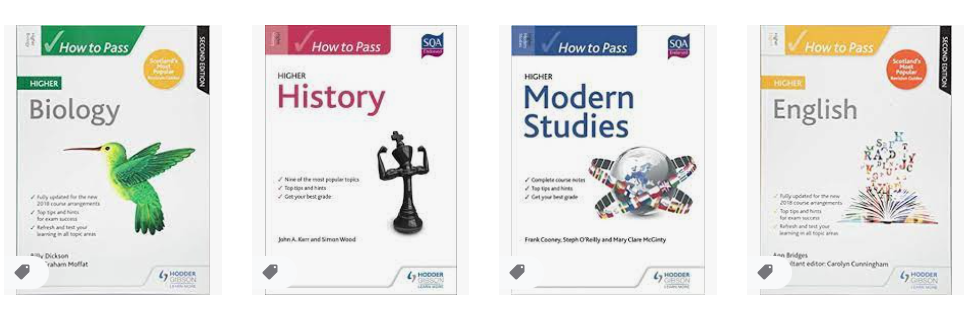 Microsoft Teams – materials, lessons, help
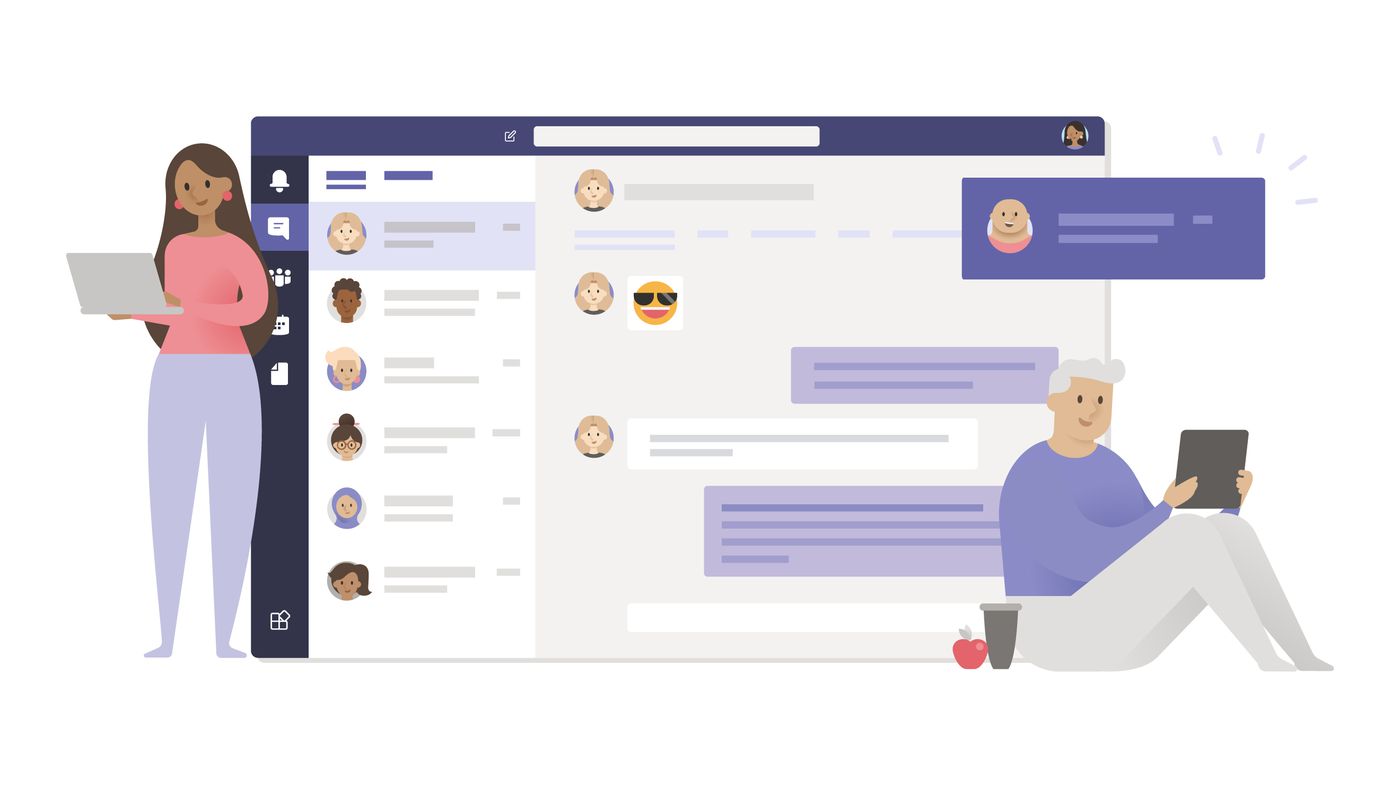 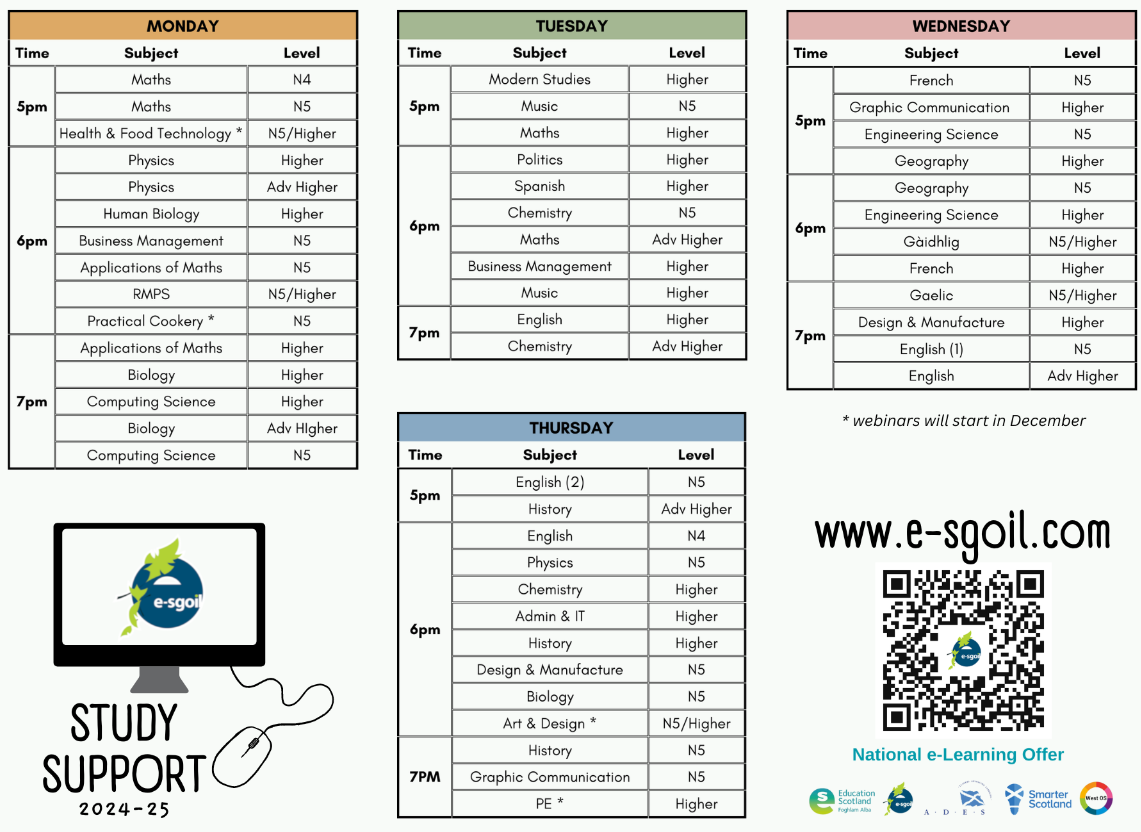 Webinars will start 28th October.
Our key messages to Pupils
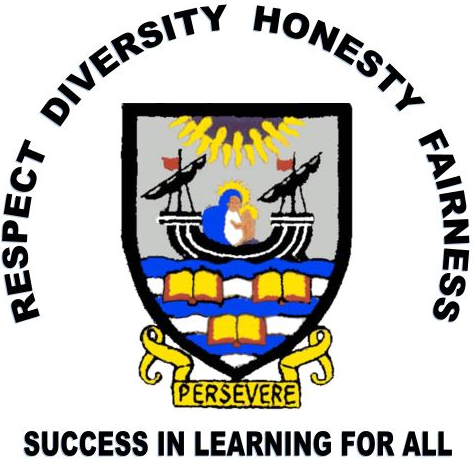 Plan your revision time, free time, family time
Ask questions! You need to be honest and open and ask us

Eat, drink, sleep - repeat 
Attend supported study (and Easter Revision) sessions as required
Carefully consider the tracking reports…borderline band 7

The following have lots of resources and revision materials:
- Class Teams
Scholar (see Miss Bell for login)
Achieve
- E-sgoil
- ClickView
- SQA website (past papers from previous years and Understanding Standards)
Websites to ENHANCE your learning
Scholar: pioneering education with Heriot Watt university since 1999, marry the best of education and technology to create an exceptional learning experience. Scholars content is crafted with practising subject-specialist teachers, ensuring its content is relevant and in-depth.
Achieve: is a website where you can learn, assets and self-evaluate. It provides necessary information about topics and subtopics within your chosen courses.
BBC Bite Size: can be used to help you with your homework or to help you revise your subjects with videos, notes, activities and quizzes.
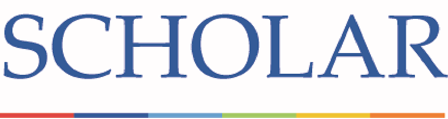 https://scholar.hw.ac.uk
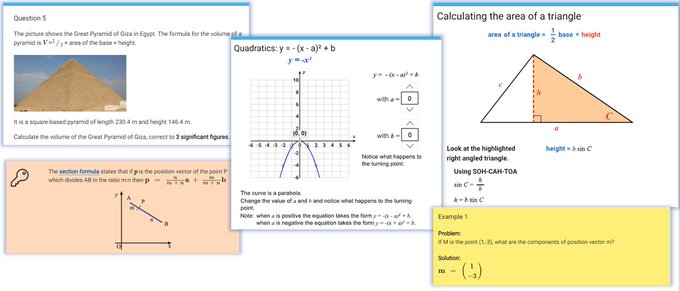 Email or speak to Miss Bell if you don’t have your login details.
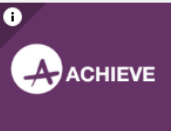 Ask your teacher for your login
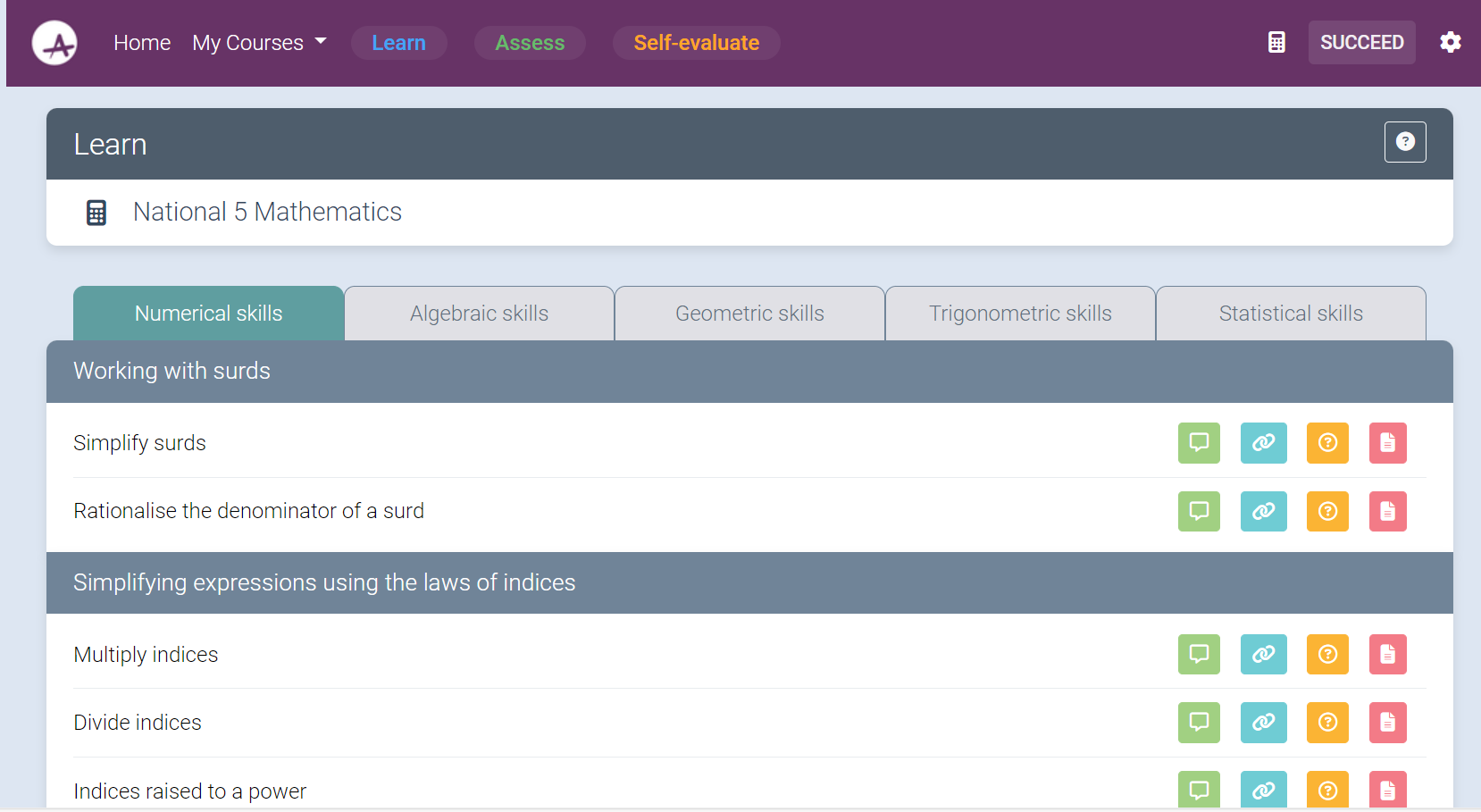 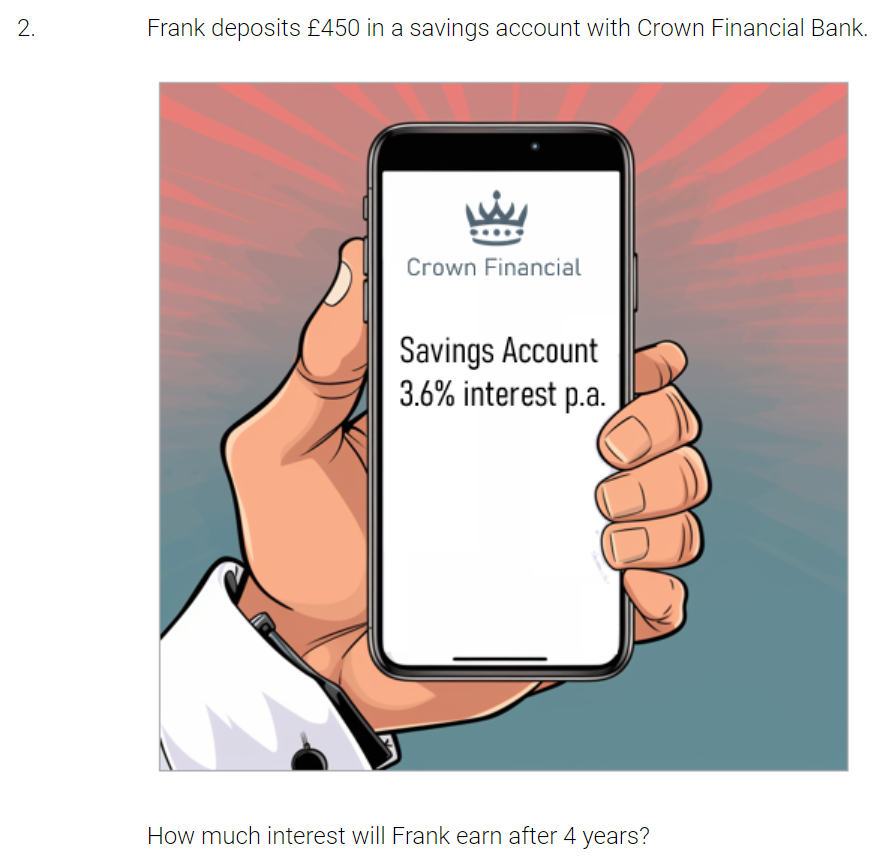 USEFUL  TOOLS  FOR  REVISION
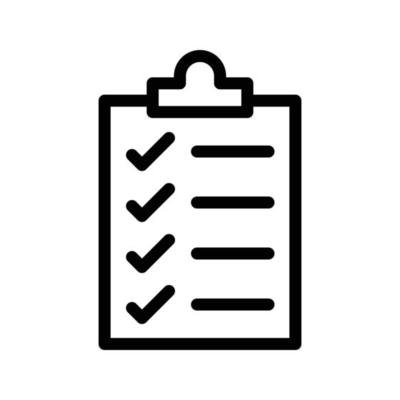 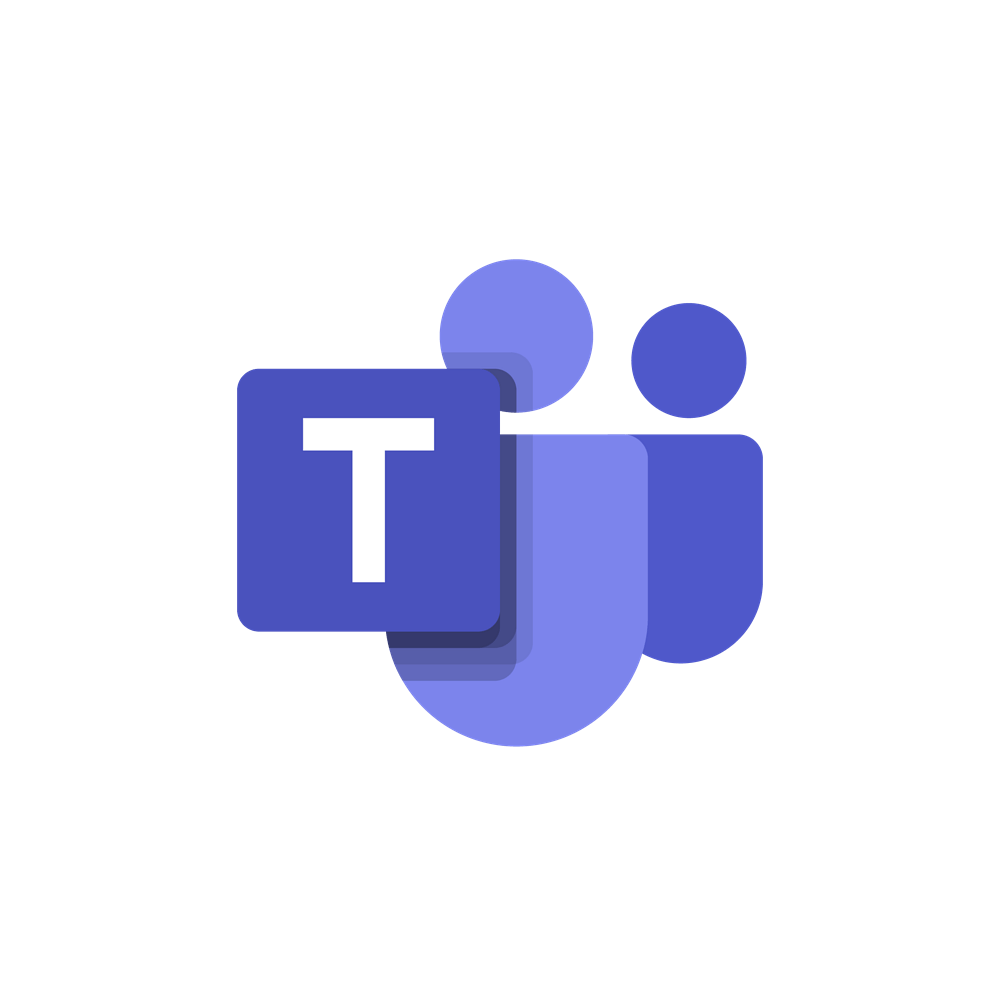 TEAMS AND ONE NOTE
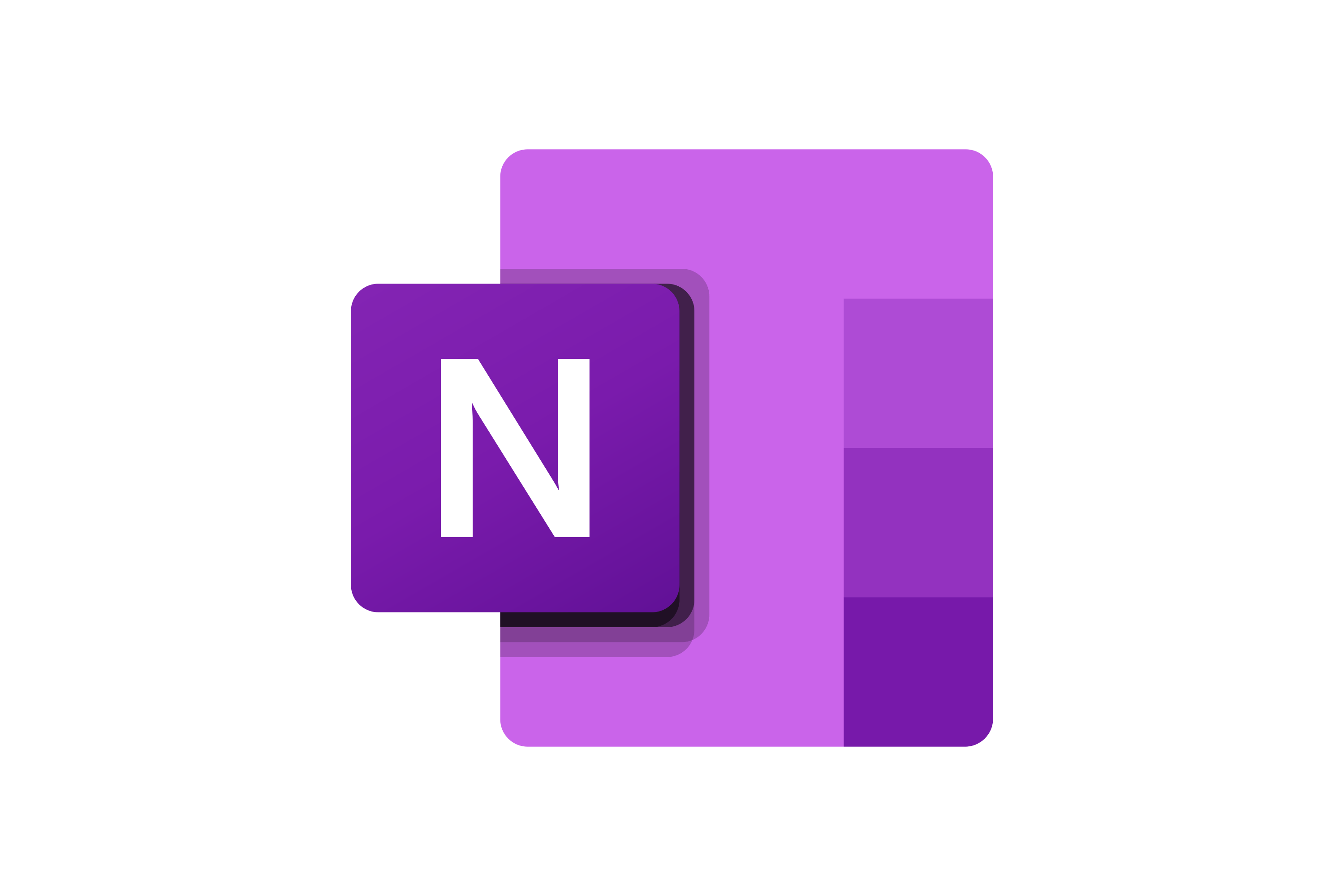 ONE NOTE
TEAMS
It is important to be on schedule for revision and coursework. Teams can be a useful resource to improve time management:

Be prepared. Make sure to check teams
      Consistently, it is important to be aware 
      of updates and deadlines.
   
 Every little Helps. Make most of the files     section to access additional learning resources and coursework.
A useful tool to catch up on missed course content.
Some of the resources One Note offers:  

Course notes and revision notes.
 Past papers and worksheets 
Track progress. Make personal sections and attempt past paper questions.
Get as much feedback as possible from teachers (on and off school) e.g. markings.
Past Papers
Ability to access past papers on some subjects back to 2018

Very useful in testing yourself and acknowledging what needs to be worked on 

Marking instructions available to be able to recognise where marks were gained/lost 

https://www.sqa.org.uk/pastpapers/findpastpaper.htm
Supported Studies
They are run by each department at lunchtime or after school
It’s not run like a lesson, it’s self-led 
I would advise all year round, consistency is key 
Perfect for subjects you find slightly more challenging 
They allow you to have access to a teacher to ask questions to when confused 
Great for motivation 
Bring your friends along and help each other out.
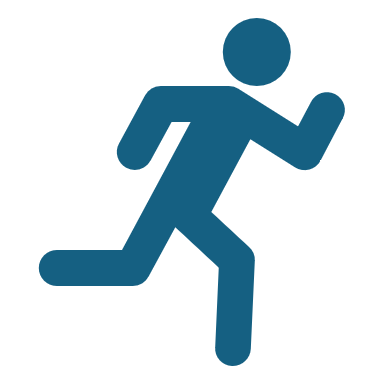 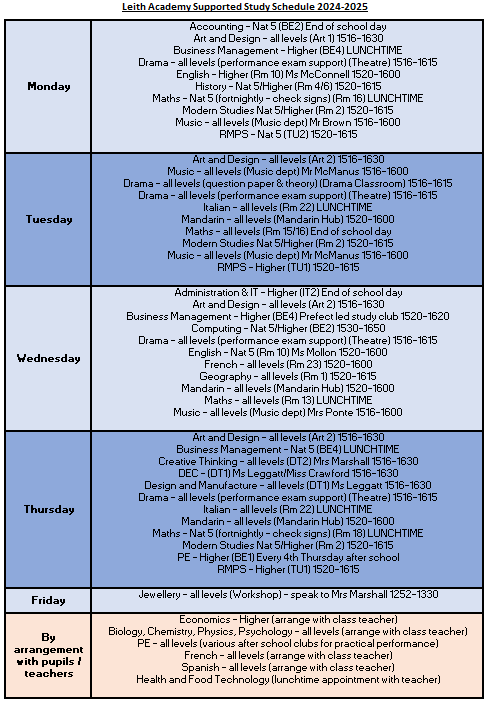 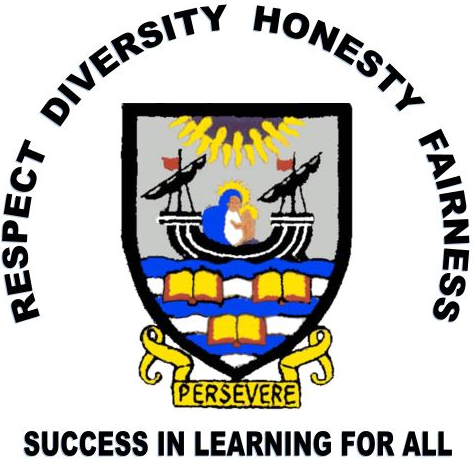 Choosing your revision method
Out of all of the revision methods we talked about before, at least one or two is bound to stick!

The best way to find out which revision method works for you is to revise using a method and then completing a past paper exam.

Depending on your result, you can then settle on the method.

Your revision method can change over time, so make sure to keep researching.
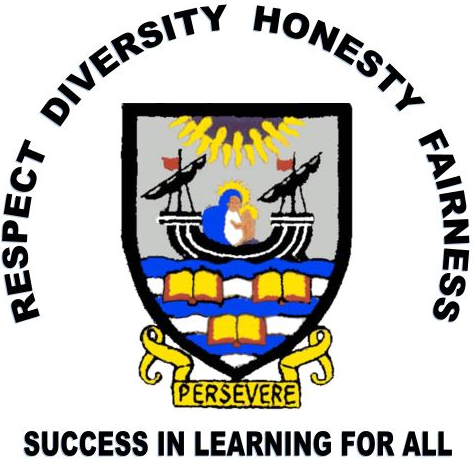 Make it visible…
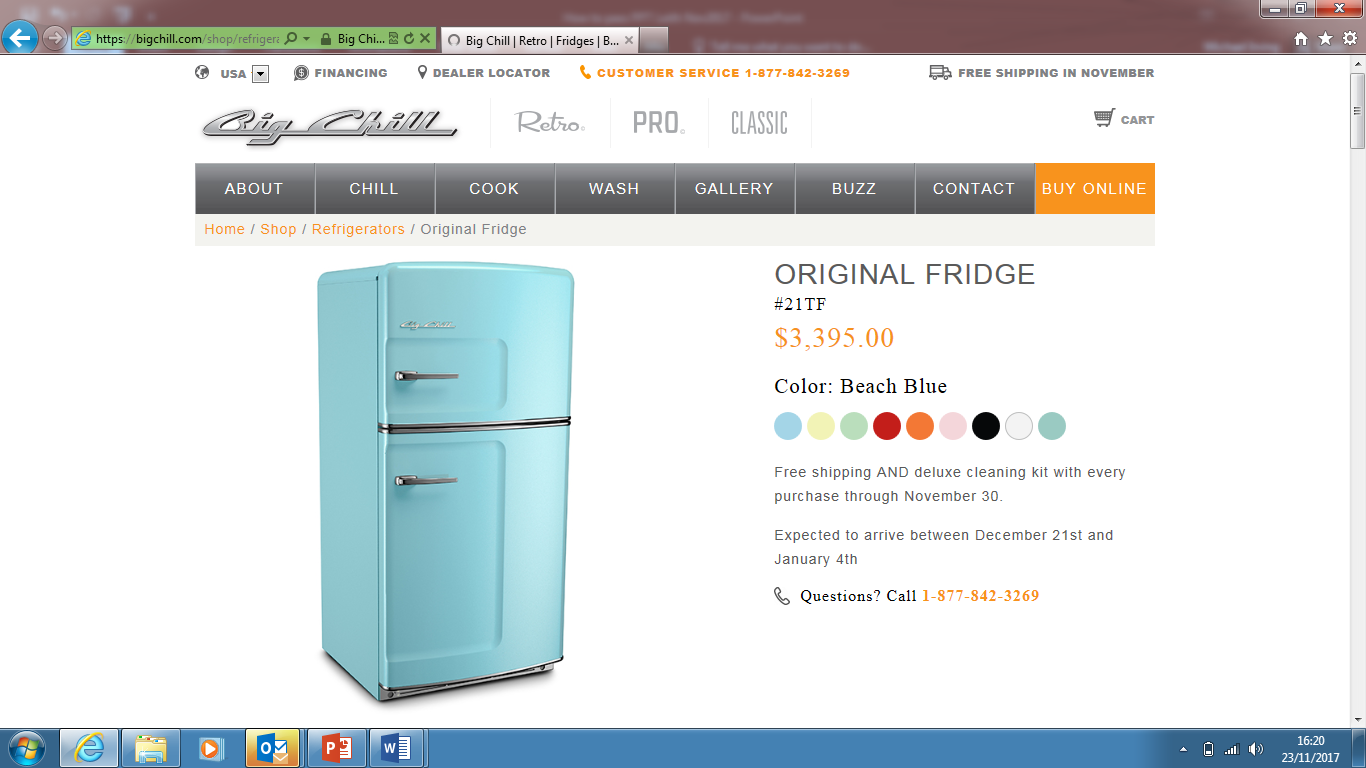 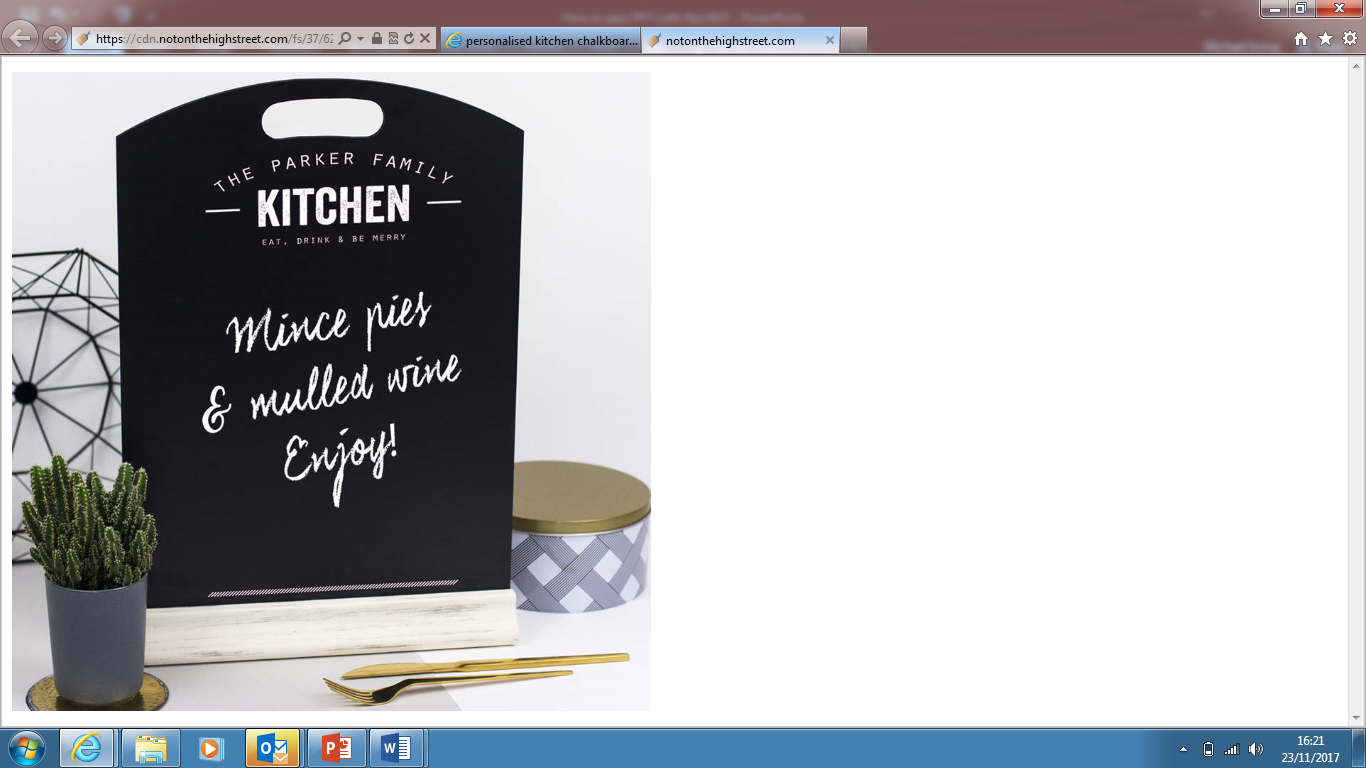 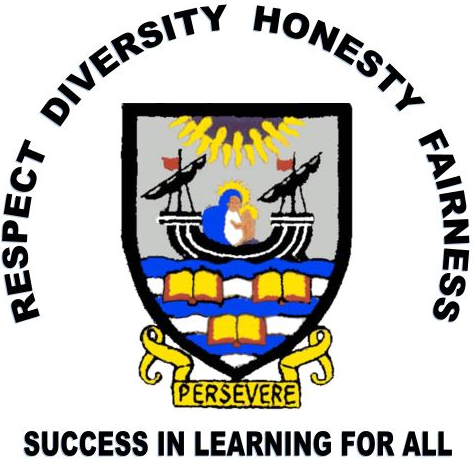 It takes a village – Our Partners
We can’t achieve just as a School

We need Families, Partners, Communities
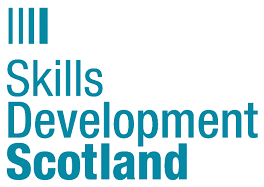 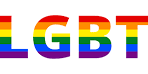 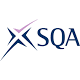 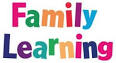 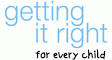 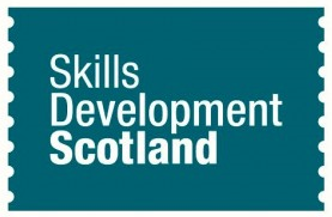 Pupils can make an appointment to see Giles, our Careers Advisor.
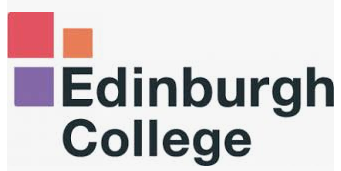 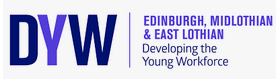 ‘Break out’ opportunity
Move round the stalls 

Speak to subject teachers and Prefects